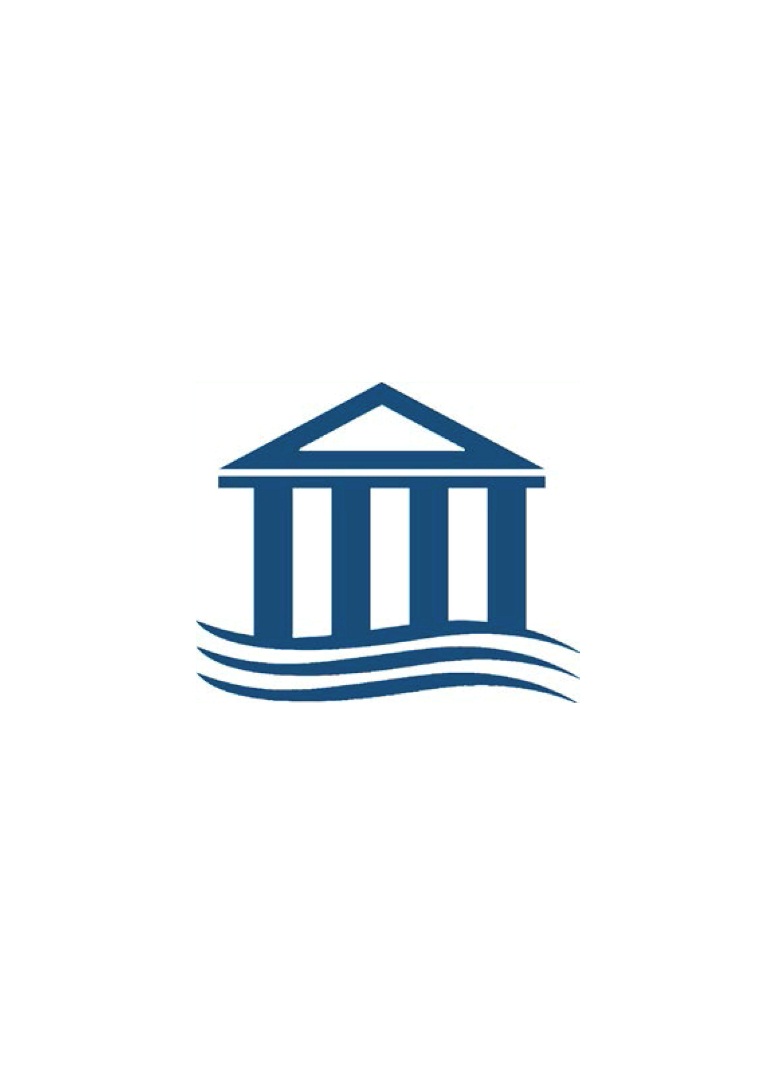 სსიპ აჭარის მუზეუმი
კულტურული 
მემკვიდრეობის სახეები
მემკვიდრეობის კატეგორიები
ბუნებრივი მემკვიდრეობა
კულტურული მემკვიდრეობა
მატერიალური
უძრავი
მატერიალური მემკვიდრეობა
არამატერიალური
მემკვიდრეობის კატეგორიები
უძრავი მემკვიდრეობა
არამატერიალური
ხალური ცეკვა;
ხალხური მუსიკა;
დღესასწაულები და სანახაობები;
ტრადიციული ცოდნა;
ხელოსნობის ტრადიციები;
რიტუალები;
ზეპირი ტრადიციები;
ტრადიციული წარმოდგენები;
ადათწესები.

კულტურული სივრცეები და სხვა
არქიტექტურული ნაგებობები, ძეგლები
არქეოლოგიური ძეგლები
ისტორიული ცენტრები
შენობათა ჯგუფები
კულტურული ლანშაფტები
ისტორიული პარკები და ბაღები
ბოტანიკური ბაღები
ინდუსტრიული არქეოლოგია
მოძრავი
სამუზეუმო კოლექციები
ბიბლიოთეკები
არქივები
უძრავი მატერიალური მემკვიდრეობა
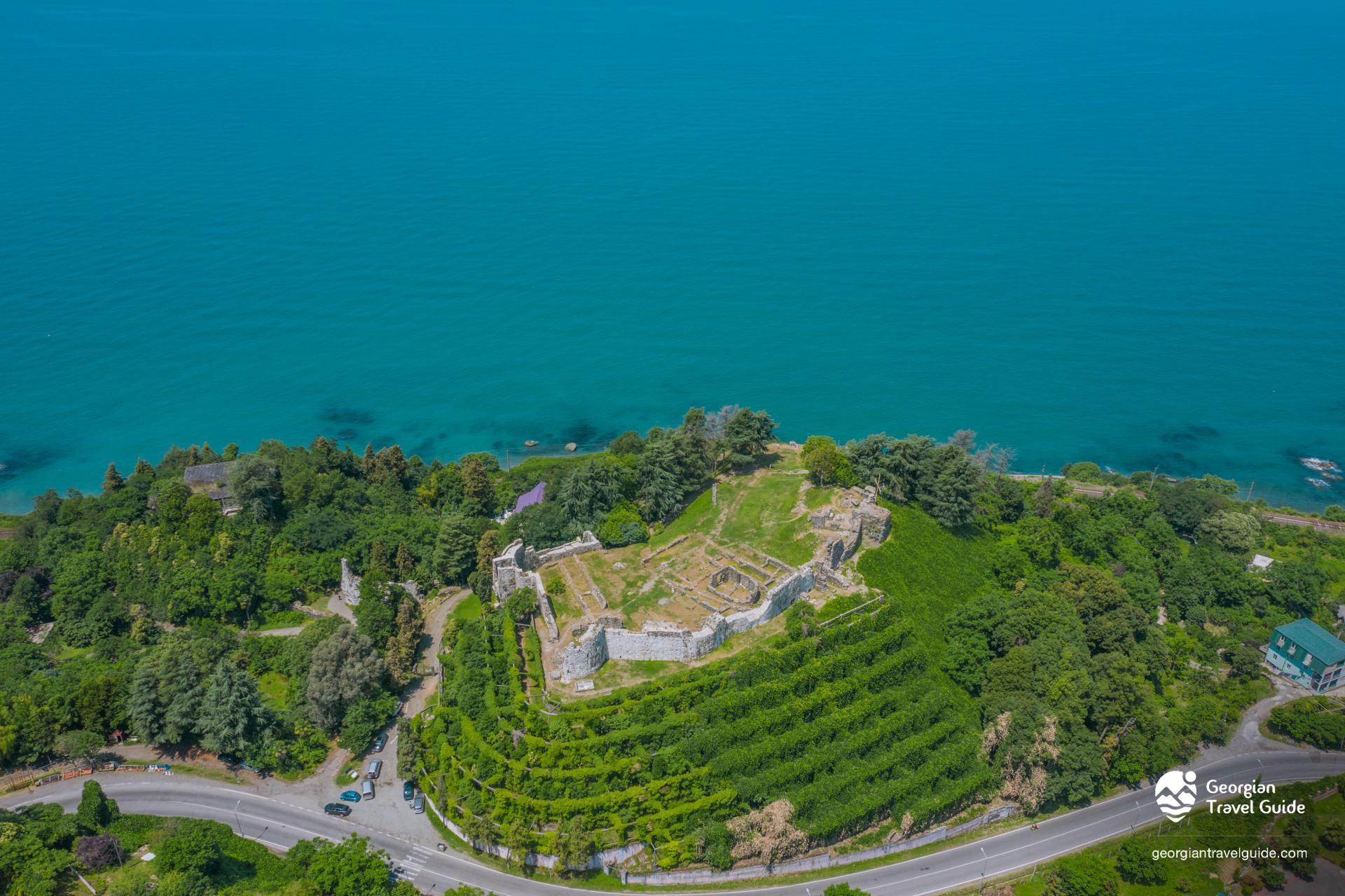 უძრავი მატერიალური მემკვიდრეობა
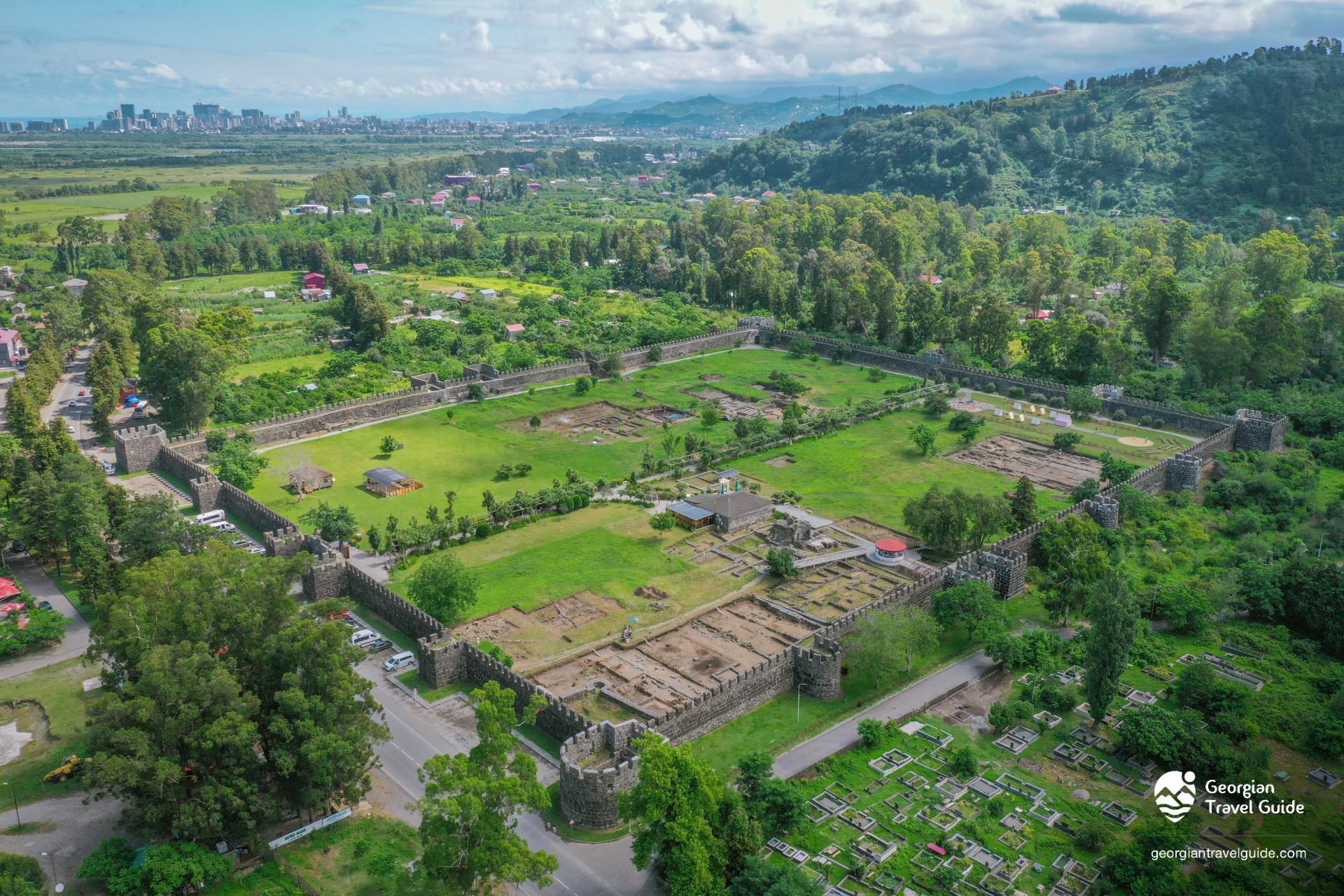 ხ ი დ ე ბ ი
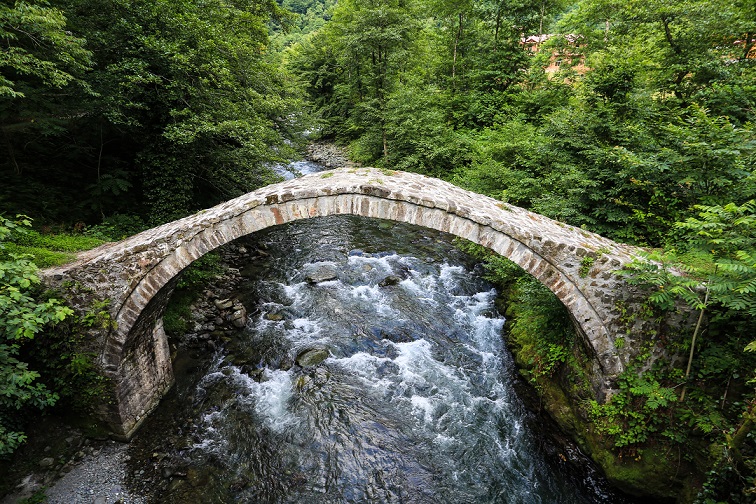 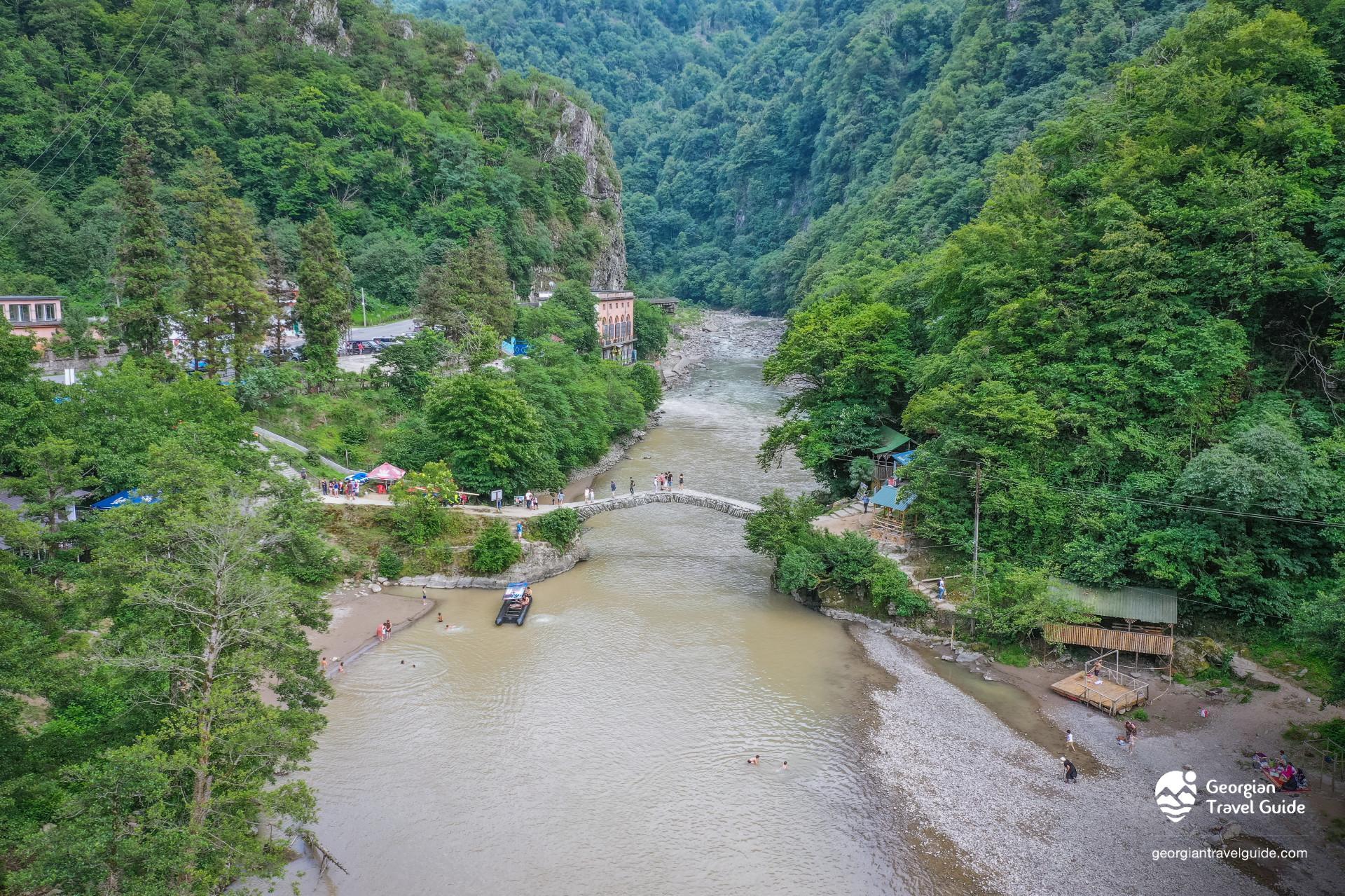 ისტორიული ცენტრები
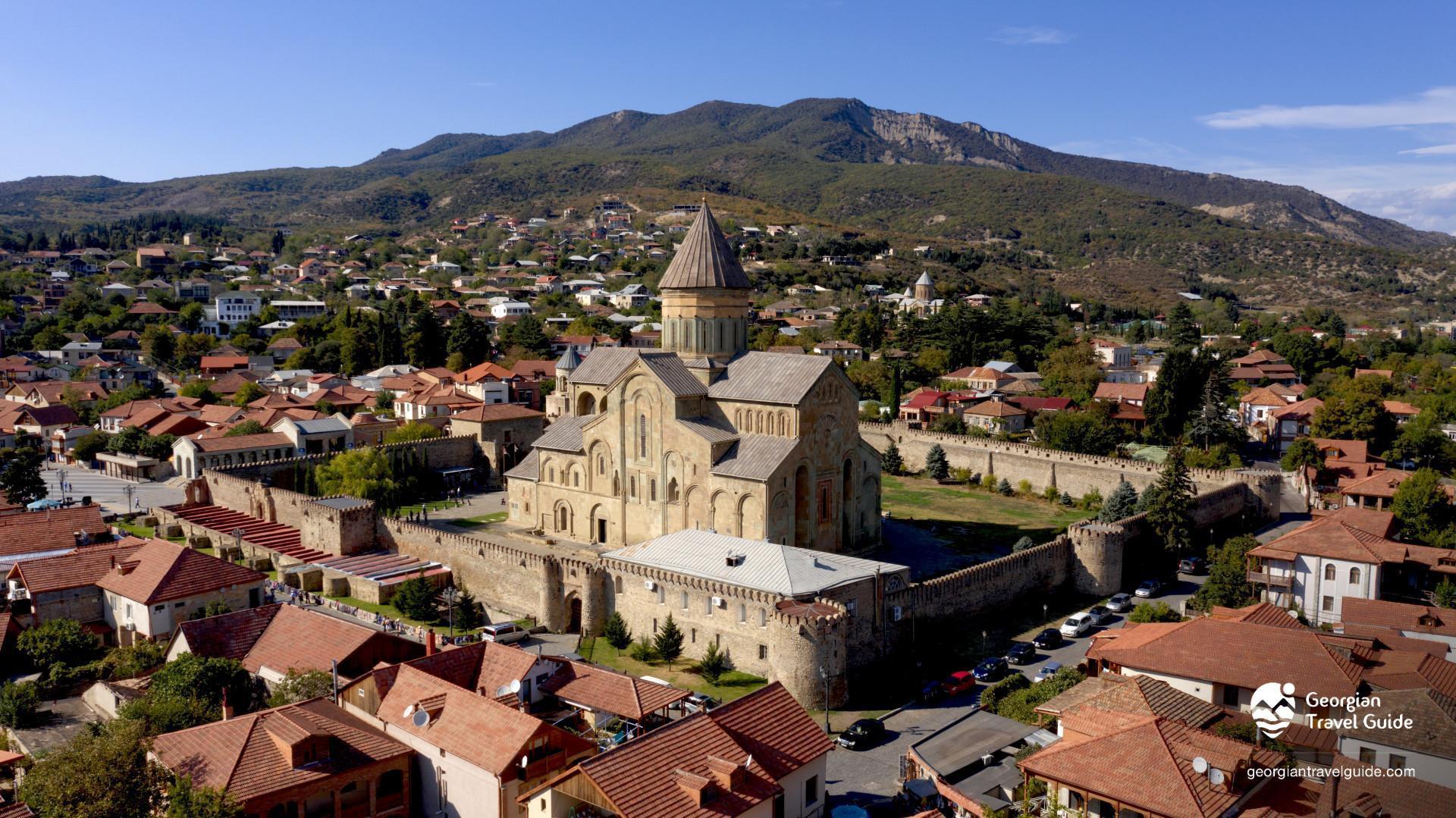 ისტორიული ცენტრები
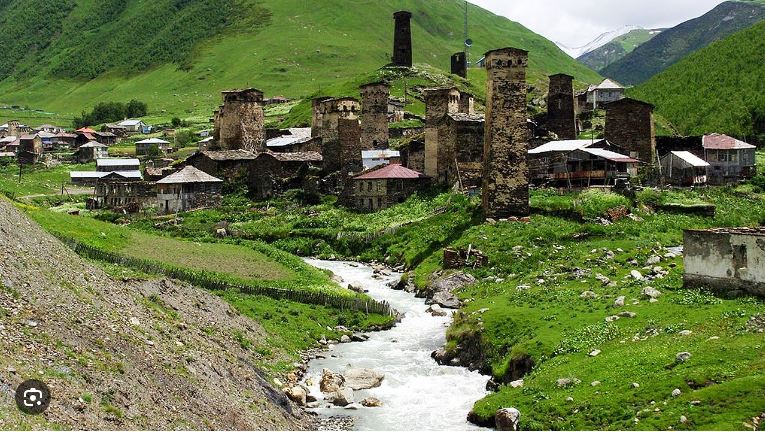 კულტურული ლანდშაპტები
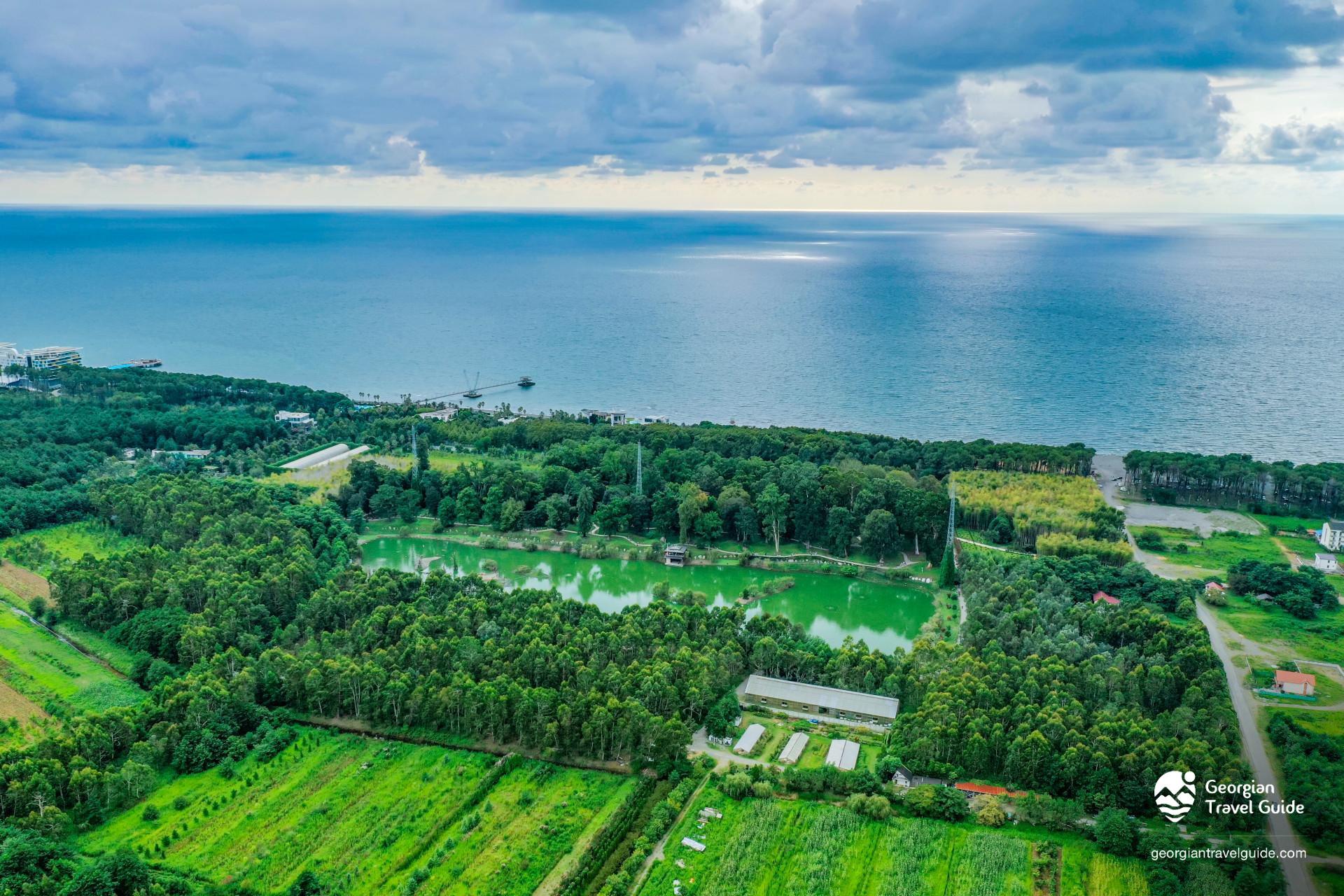 კულტურული ლანდშაპტები
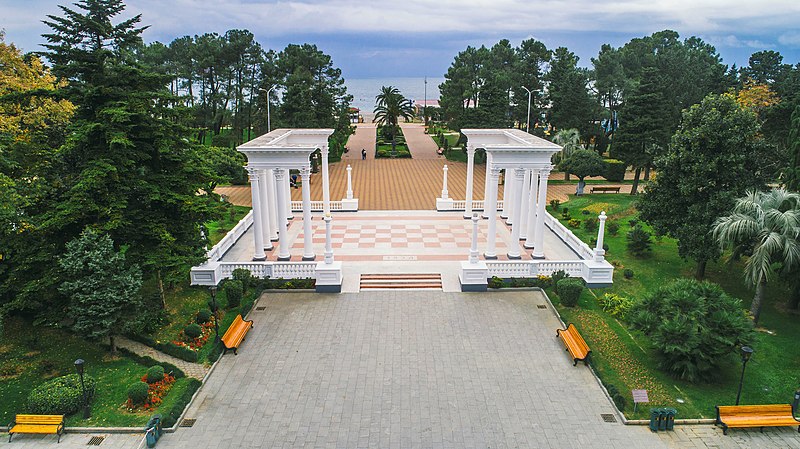 ჩაქვის მახლობლად, ზღვის სანაპიროზე მცენარეთა ინტროდუქციის ერთ-ერთი პირველი ინიციატორი იყო გეოგრაფი, ბოტანიკოსი და მოგზაური პავლე ტატარინოვი. მან 1892 წელს 10 ჰექტარ ფართობზე შექმნა ე. წ. საკლიმატიზაციო ბაღი, რომელიც ახლა ბოტანიკური ბაღის „ზედა პარკის“ სახელითაა ცნობილი. ბოტანიკური ბაღი დააარსა ხარკოვის უნივერსიტეტის პროფესორმა ანდრეი კრასნოვმა. მან 1912 წლის 3 ნოემბერს სათავე დაუდო ბათუმის ბოტანიკური ბაღის ორგანიზაციის საქმეს.
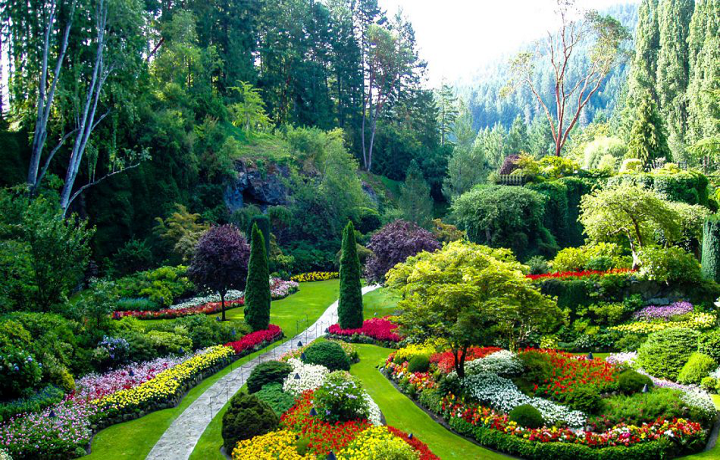 ინდუსტრიული არქეოლოგია
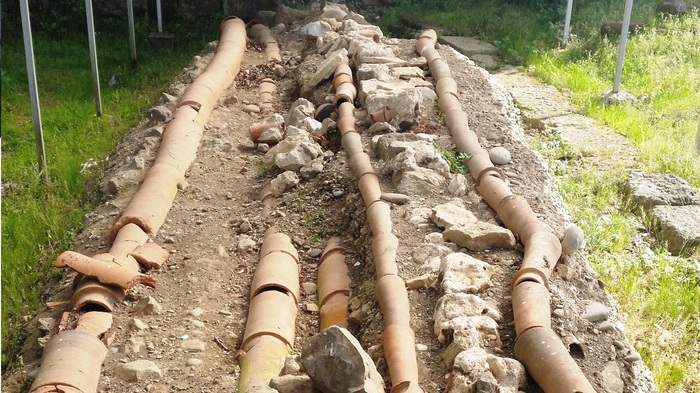 მოძრავი მატერიალური მემკვიდრეობა
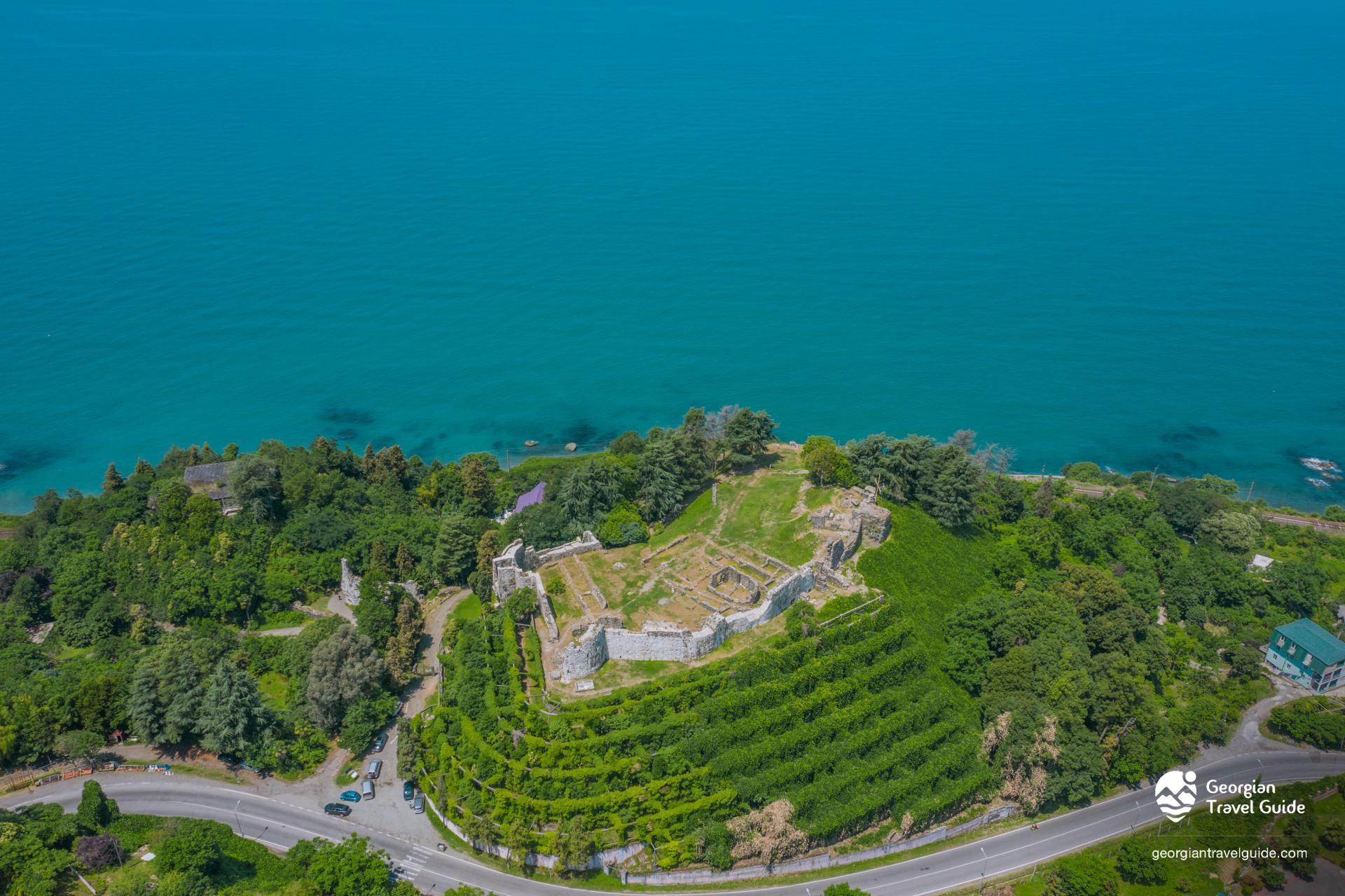 მოძრავი მატერიალური მემკვიდრეობა
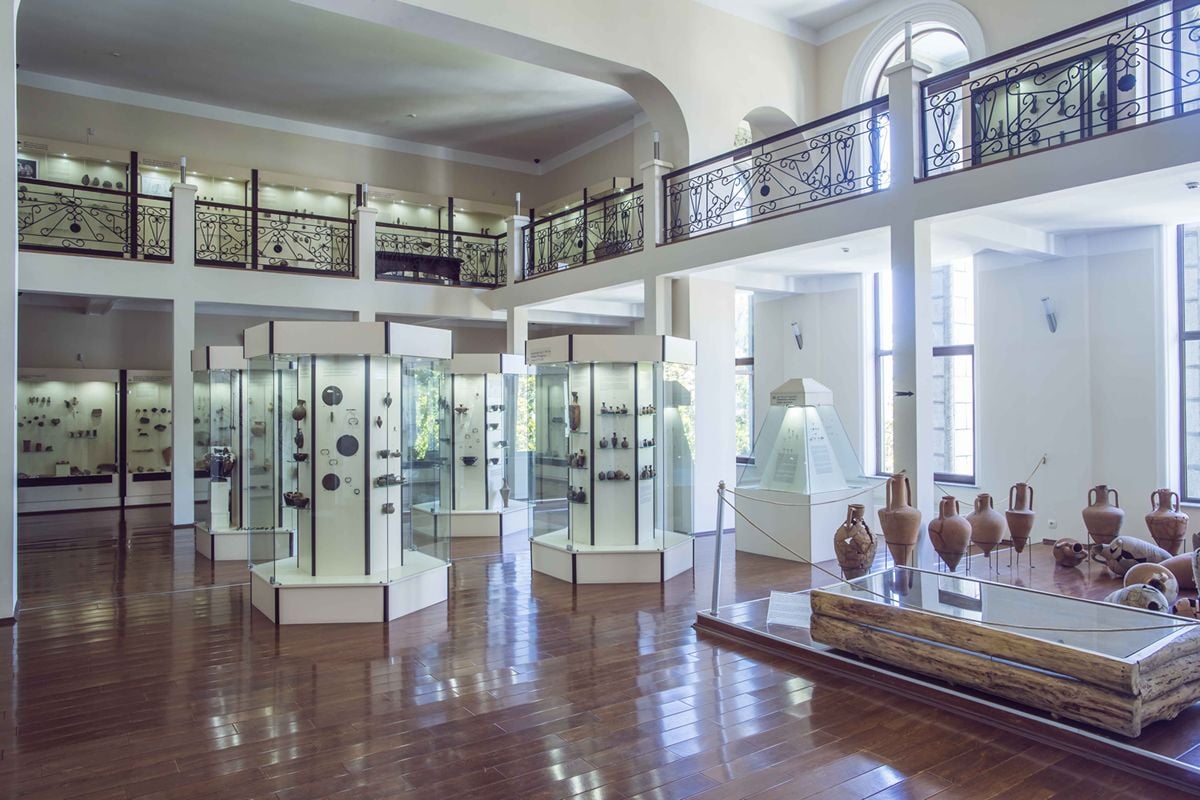 მოძრავი მატერიალური მემკვიდრეობა
პოლონეთი. ქ. კრაკოვის ეროვნული მუზეუმი. საერთაშორისო გამოფენა- „ოქროს საწყმისი ქართული ხელოვნება“
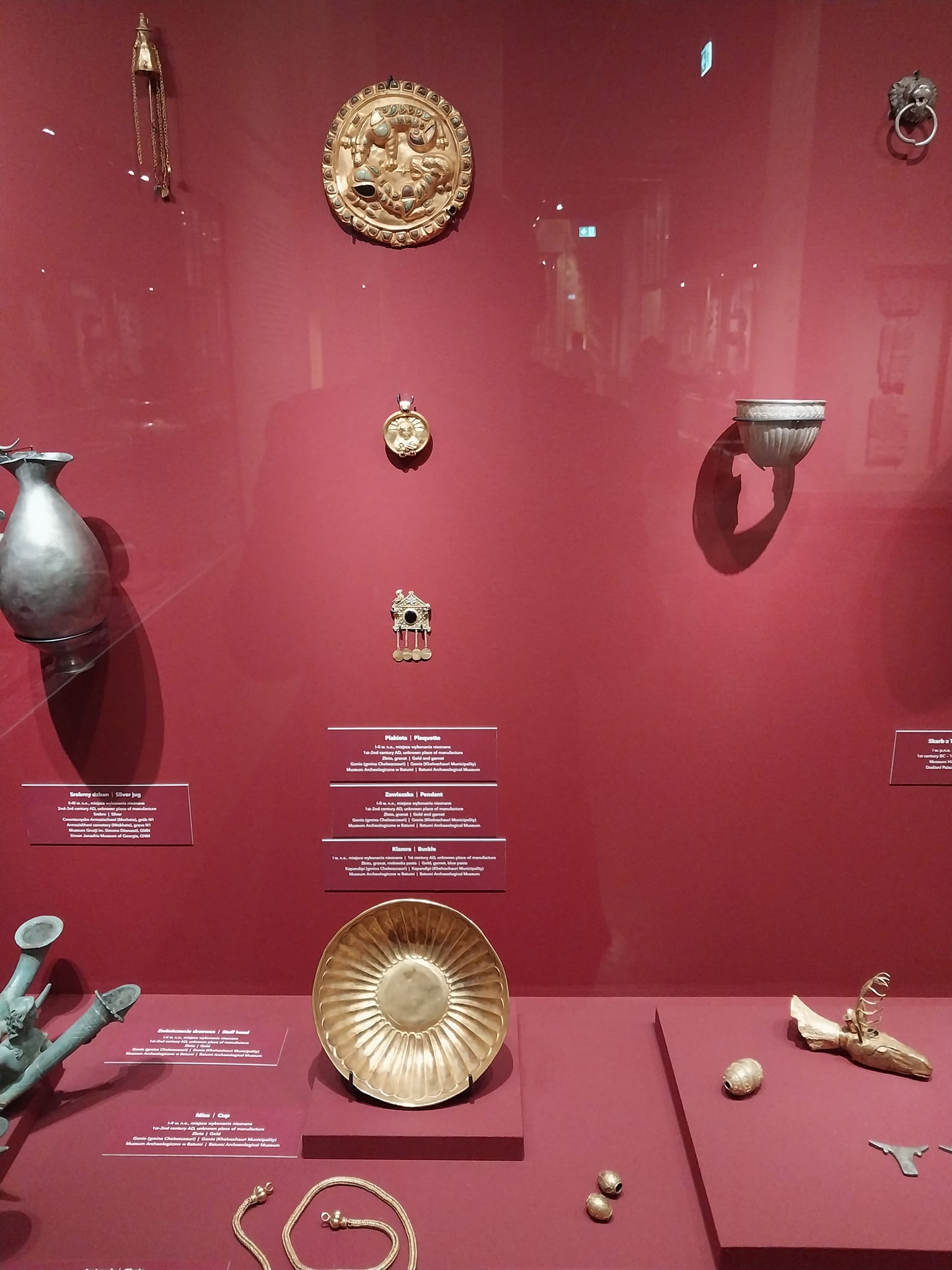 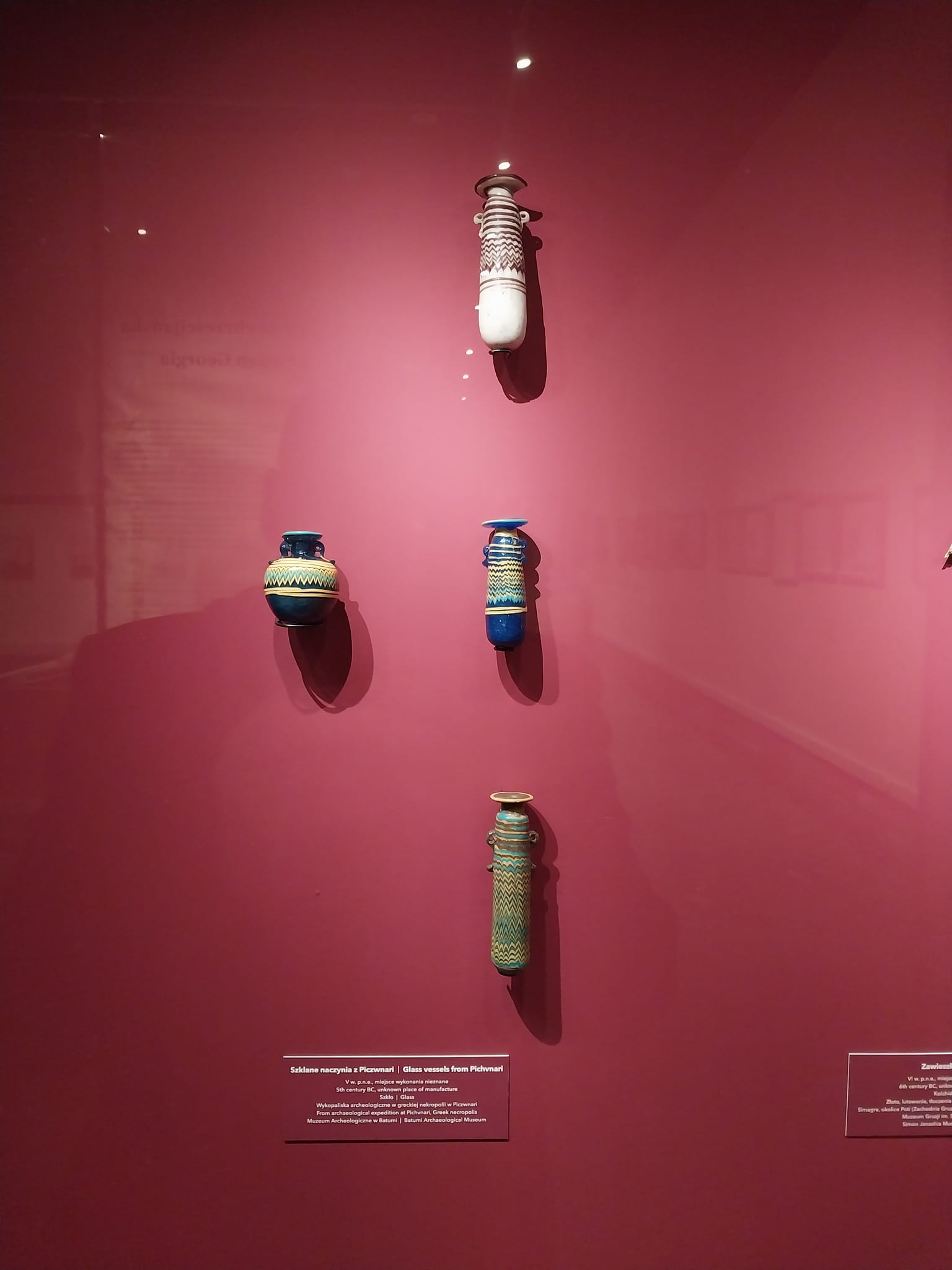 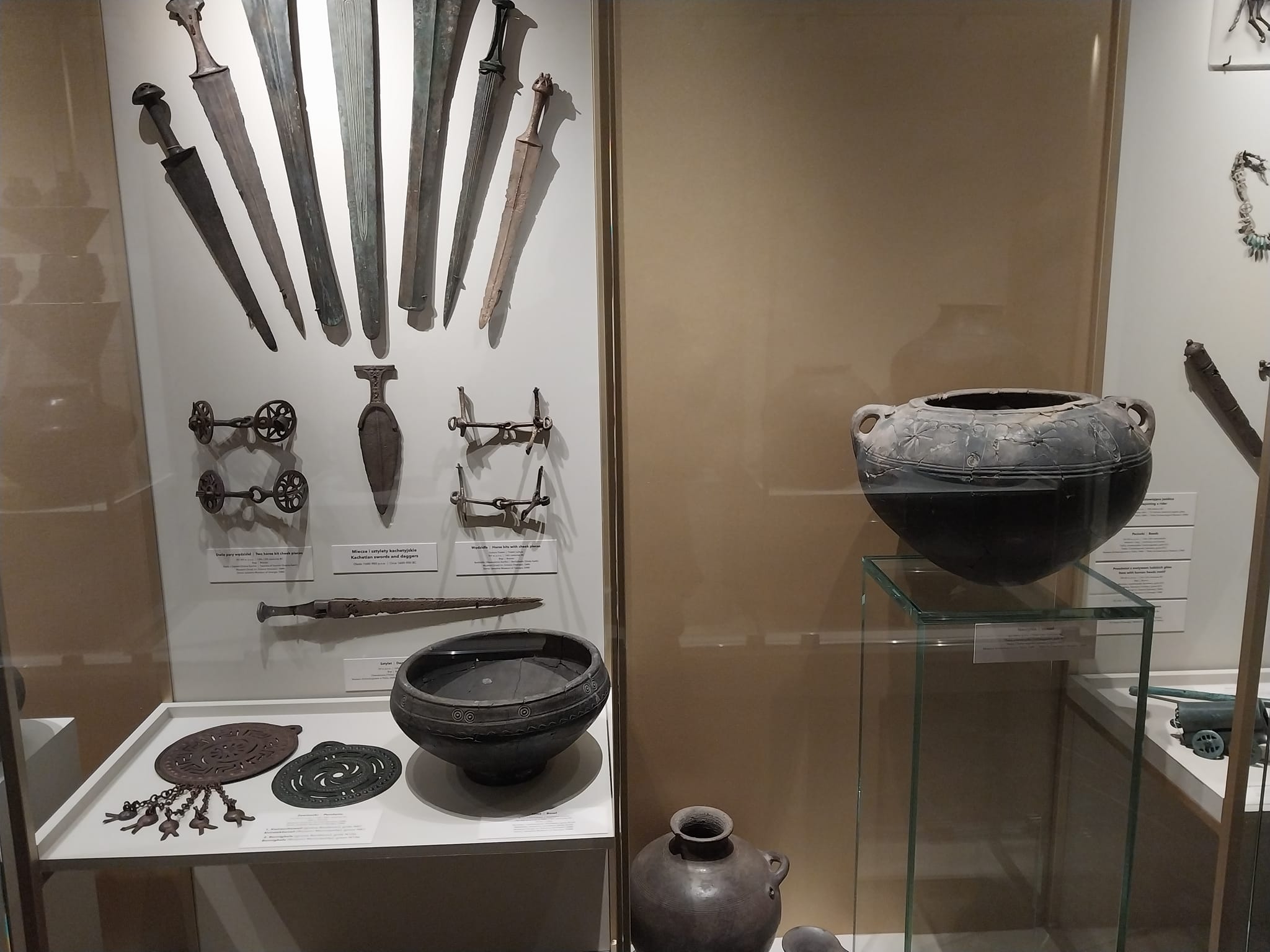 ბ ი ბ ლ ი ო თ ე კ ა
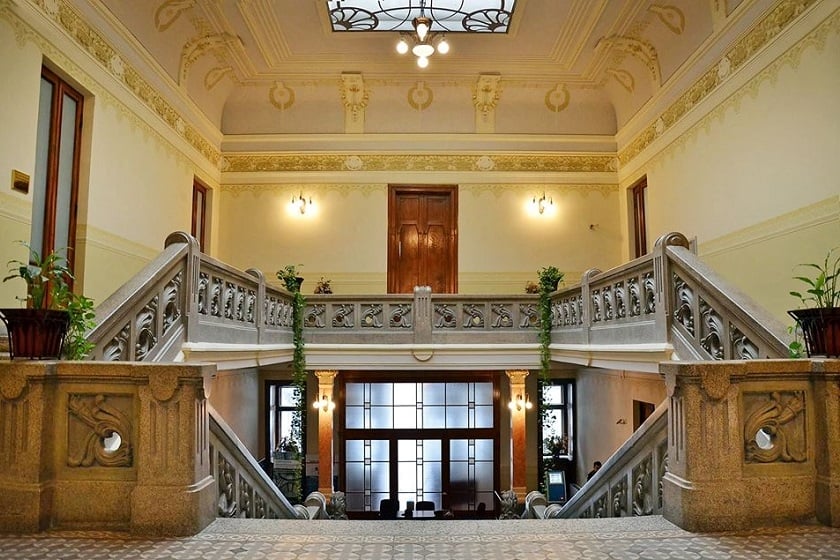 ა რ ქ ი ვ ი
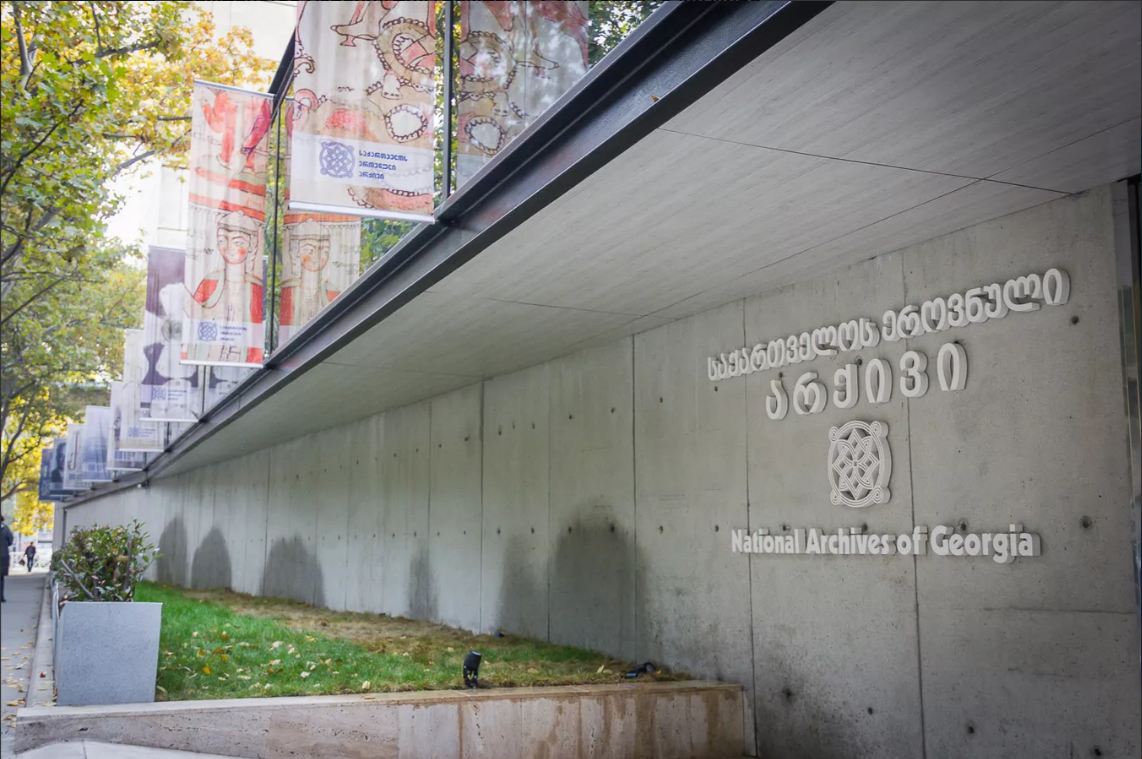 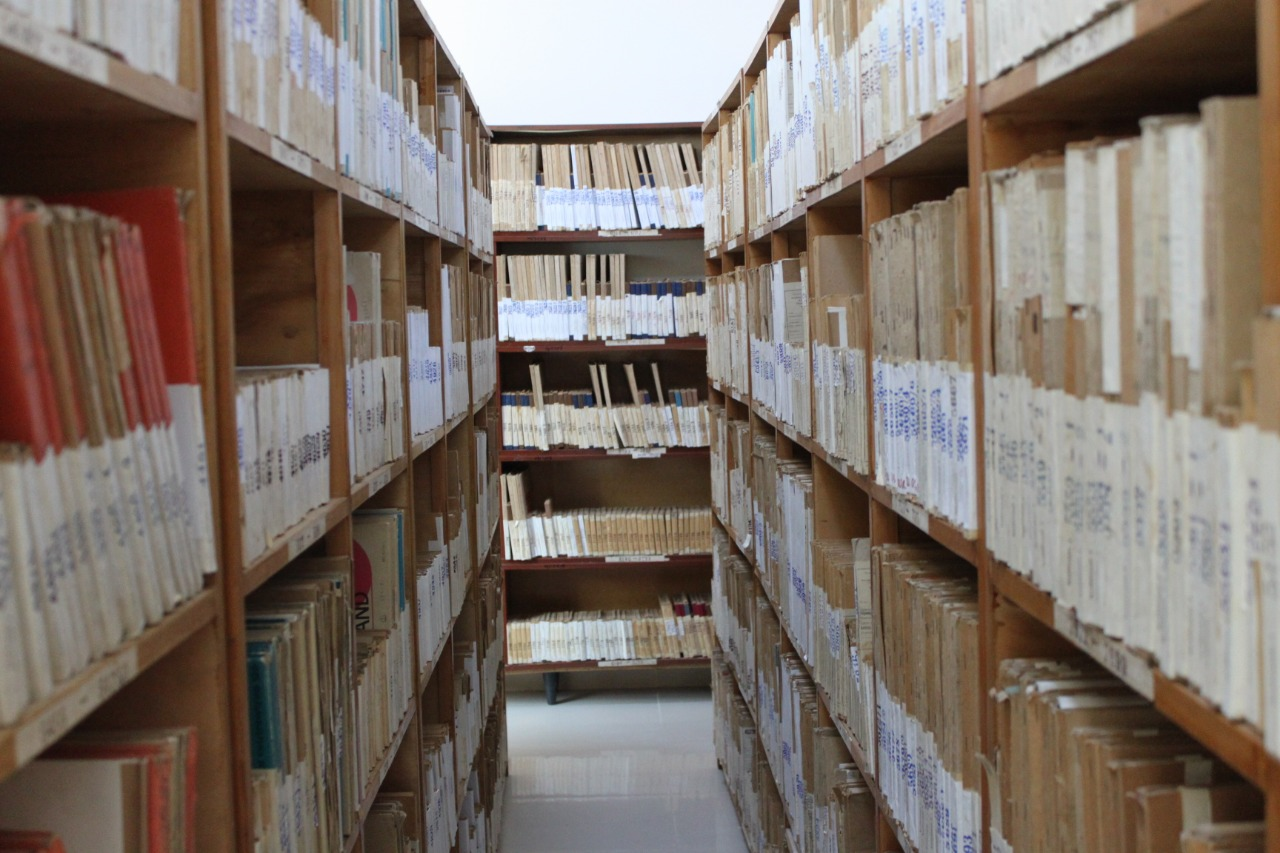 არამატერიალური კულტურული მემკვიდრეობა
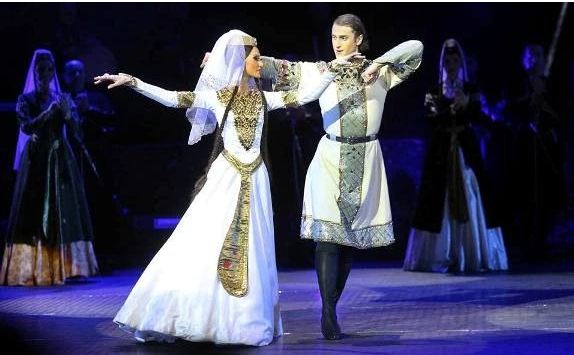 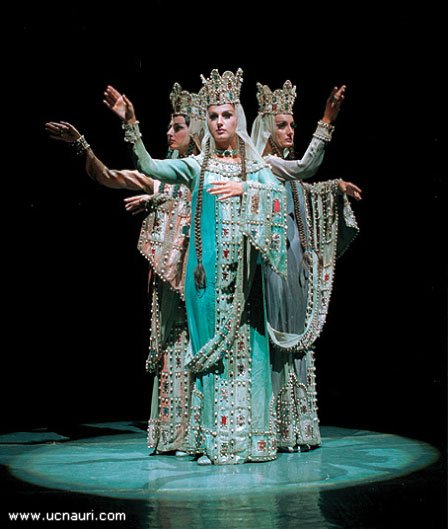 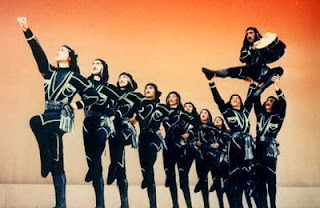 არამატერიალური კულტურული მემკვიდრეობა
საშემსრულებლო ხელოვნება, საზოგადოებრივი გამოცდილება
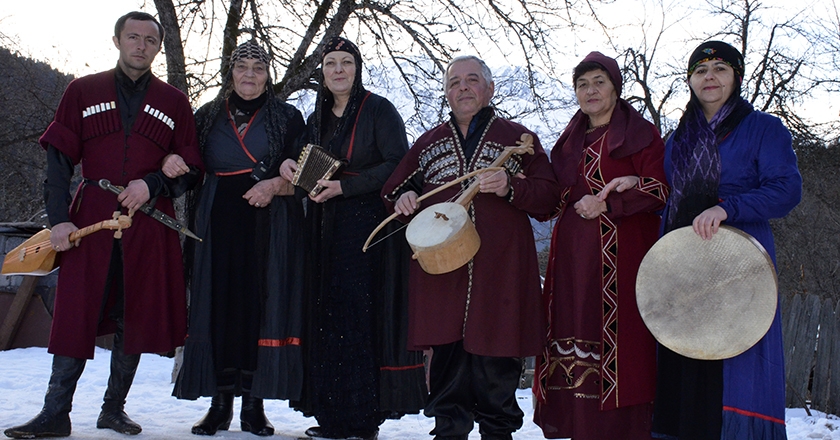 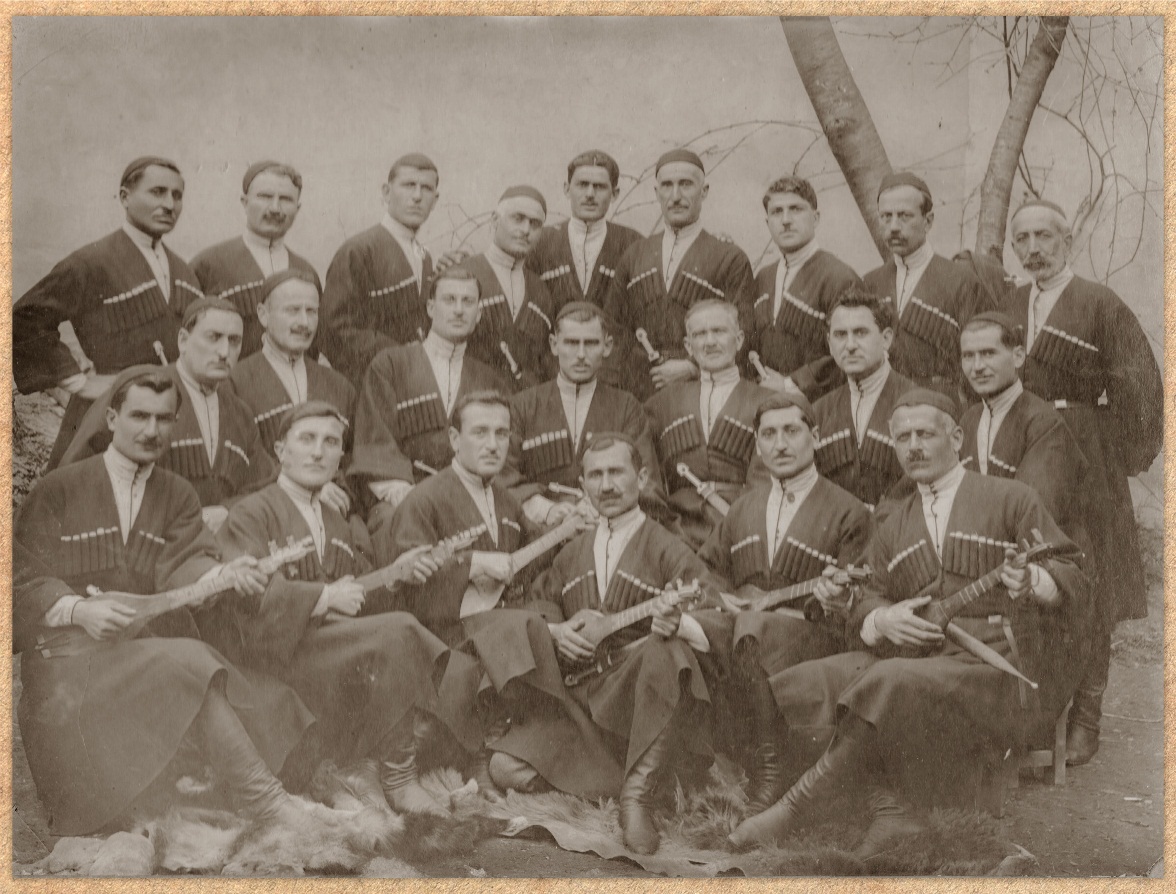 არამატერიალური კულტურული მემკვიდრეობა
ლელობურთი
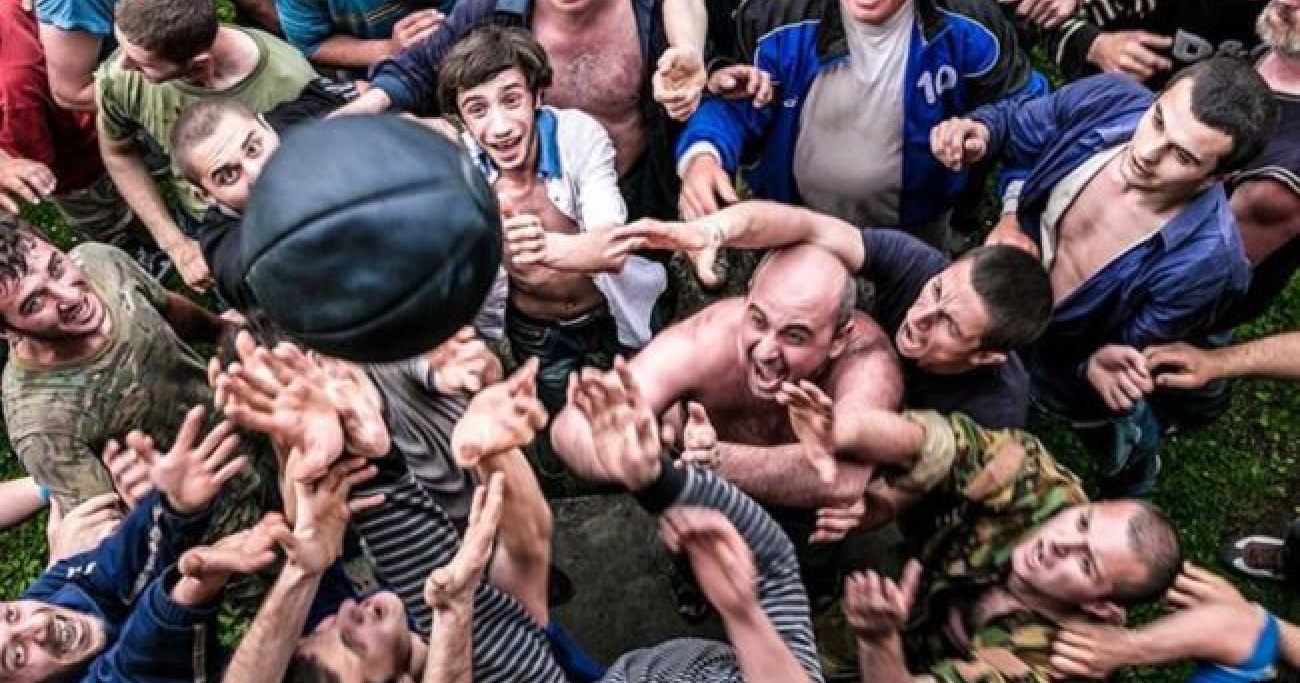 არამატერიალური კულტურული მემკვიდრეობა
ქვევრის დამზადების ტექნოლოგია

ქვევრში ღვინის დაყენების ტექნოლოგია
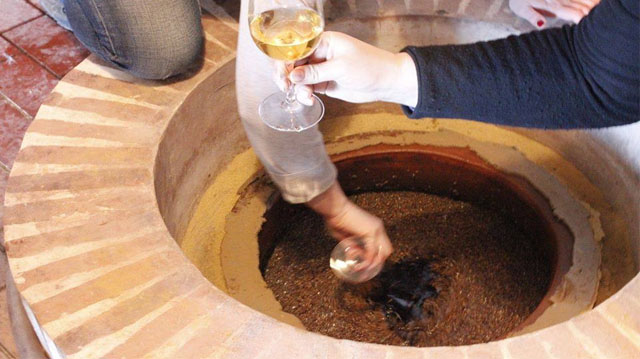 არამატერიალური კულტურული მემკვიდრეობა
2018 წლის 29 ნოემბერს ქართული ჭიდაობა შევიდა იუნესკოს არამატერიალური კულტურული მემკვიდრეობის ძეგლების სიაში
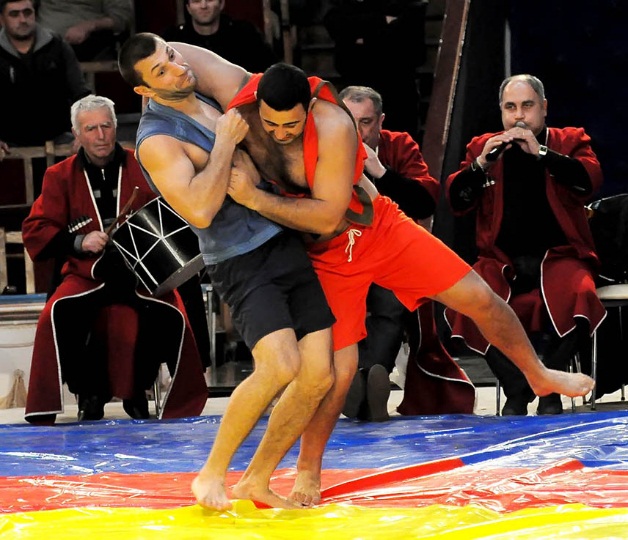 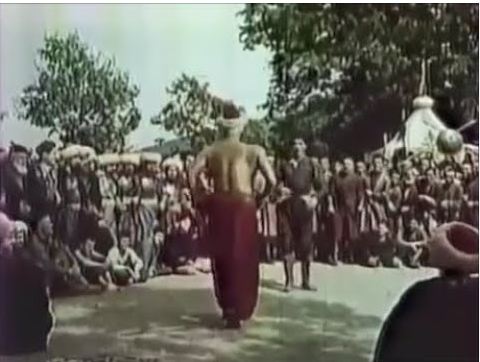 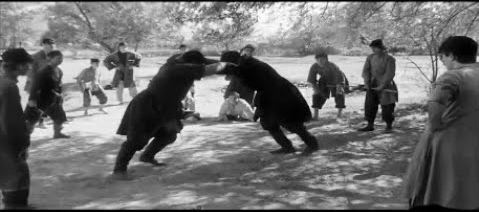 არამატერიალური კულტურული მემკვიდრეობა
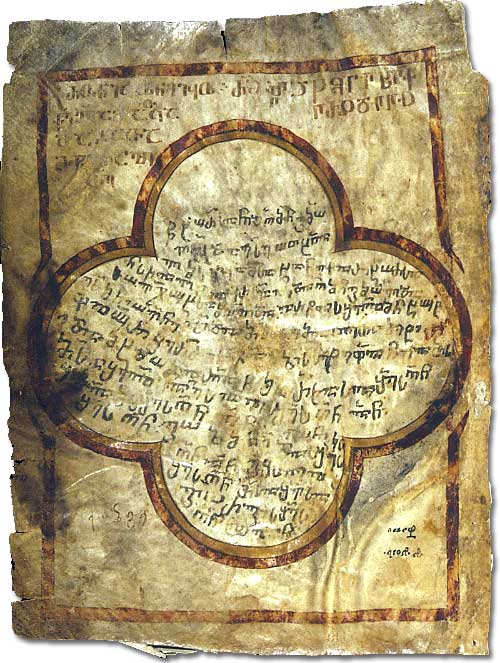 2016 წლის 30 ნოემბერს შევიდა იუნესკოს არამატერიალური კულტურული მემკვიდრეობის ძეგლების სიაში
ბუნებრივი მემკვიდრეობა,  მატერიალური და უძრავი
1. ეკოლოგიურად ღირებული ბუნებრივი და საზღვაო პარკები;
2. მეცნიერული ან ესთეთიკური ღირებულების გეოლოგიური და        ფიზიკური ფორმაციები;
3. გამორჩეული ბუნებრივი სილამაზის ლანდშაფტები
მატერიალური და უძრავი
ბუნებრივი მემკვიდრეობა,



ეკოლოგიურად ღირებული ბუნებრივი და საზღვაო პარკები



კოლხეთის
 ეროვნული პარკი
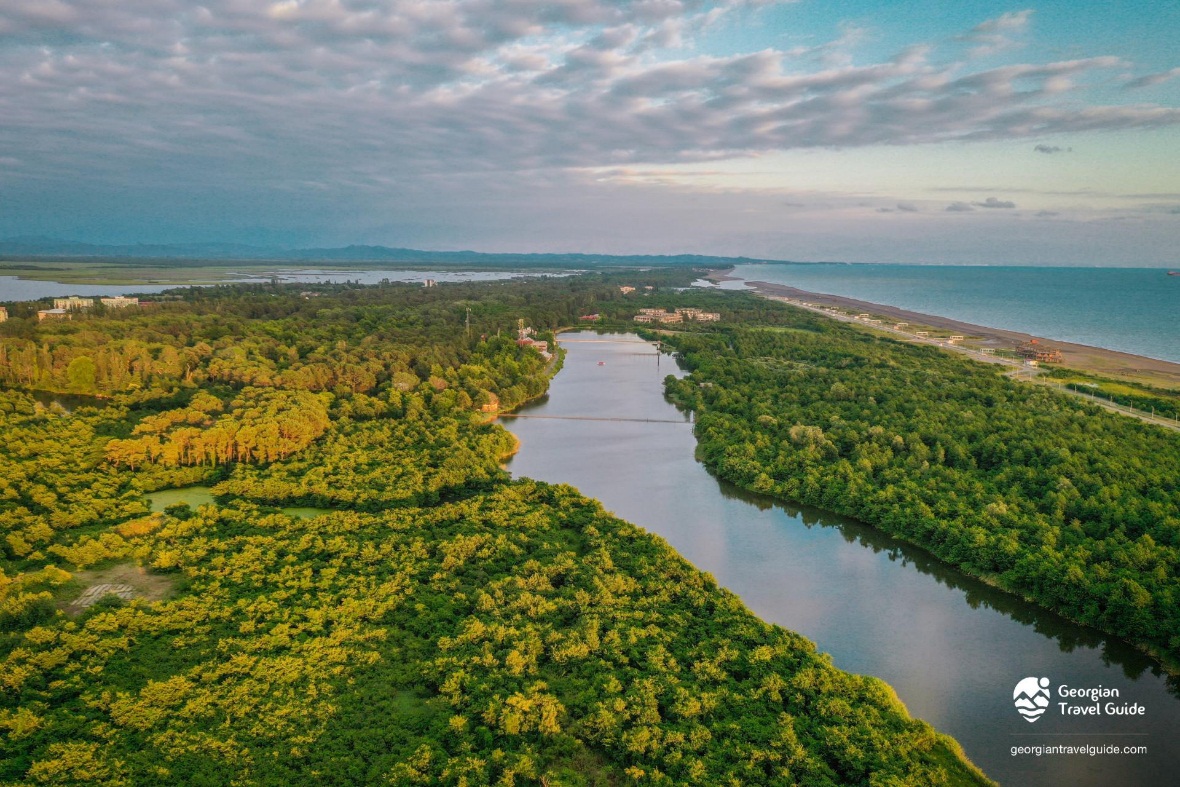 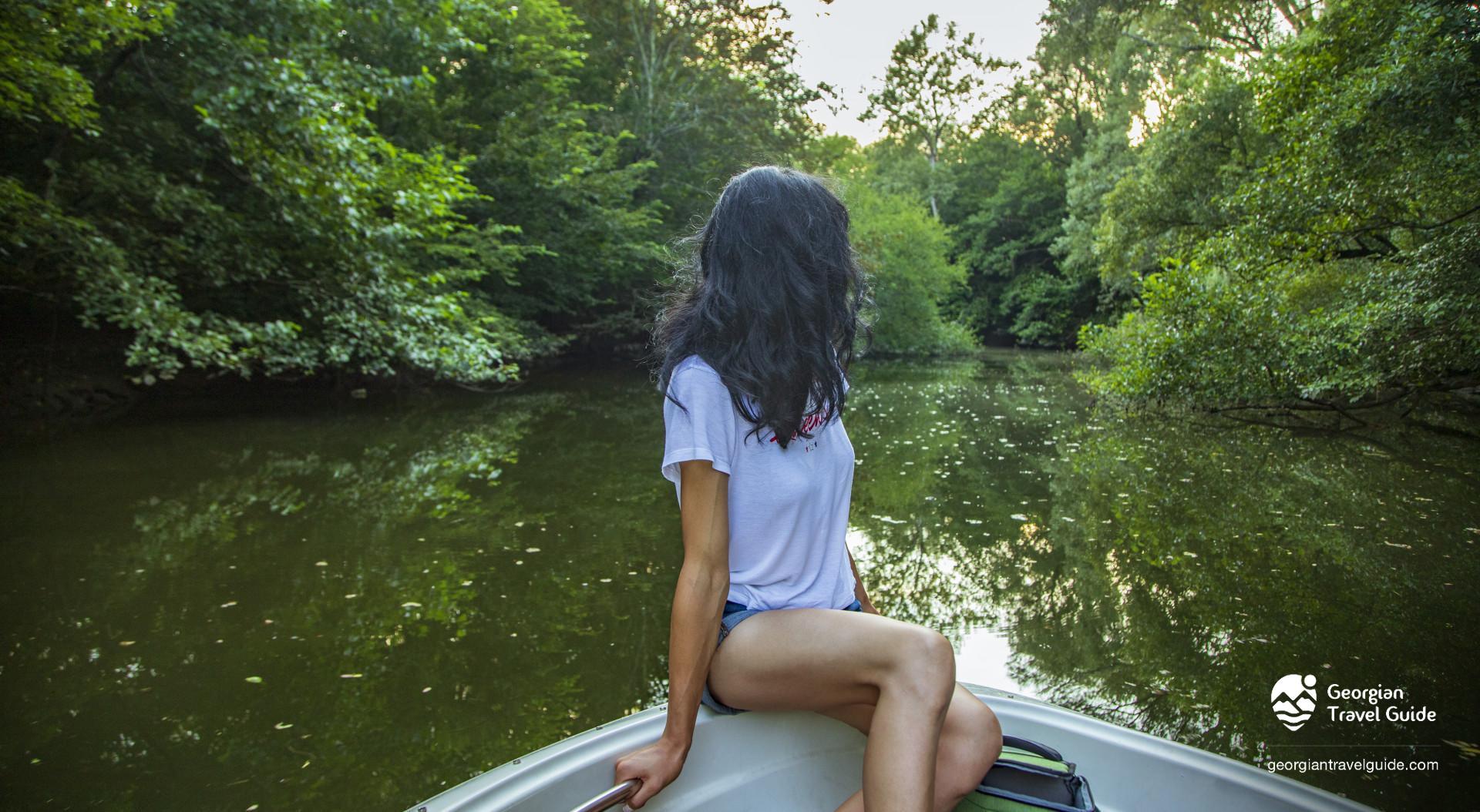 მატერიალური და უძრავი ბუნებრივი მემკვიდრეობა.

ეკოლოგიურად ღირებული ბუნებრივი და საზღვაო პარკები

ისპანის ჭაობები
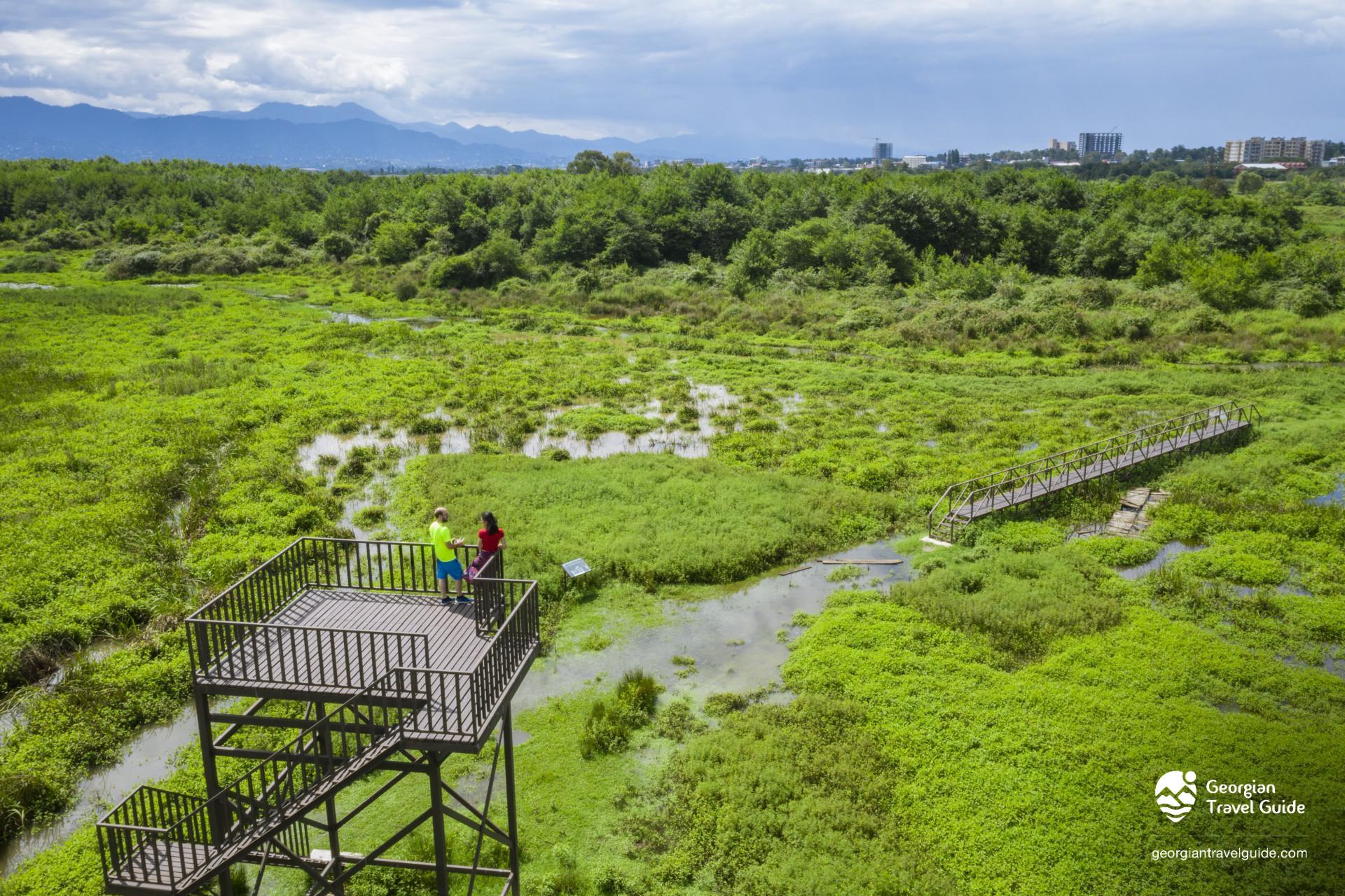 მატერიალური და უძრავი ბუნებრივი მემკვიდრეობა.
მეძიბნისა და მახუნცეთის ჩანჩქერები
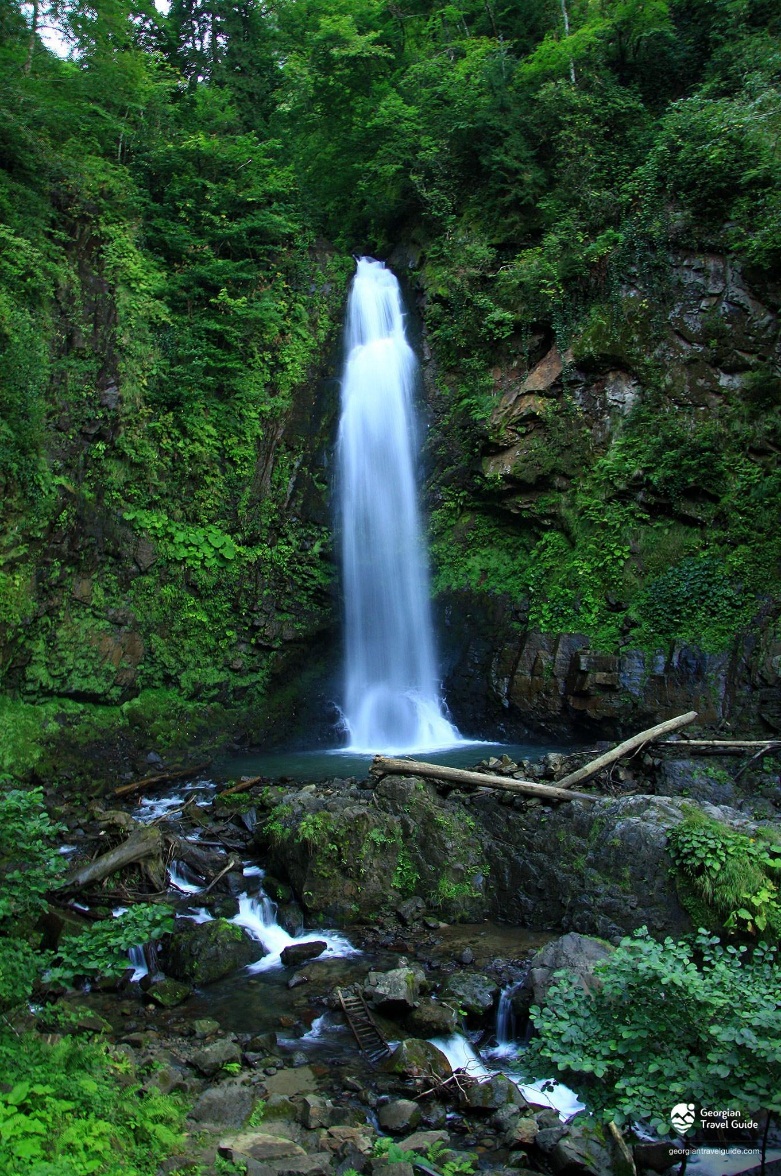 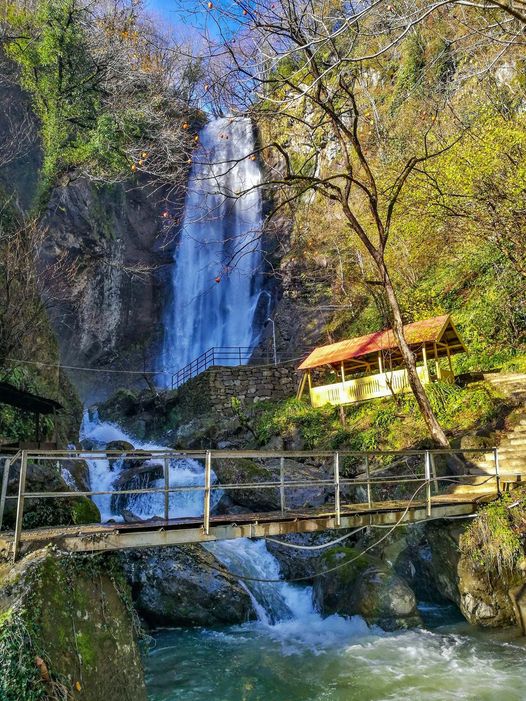 მატერიალური და უძრავი ბუნებრივი მემკვიდრეობა,

ოკაცეს კანიონი
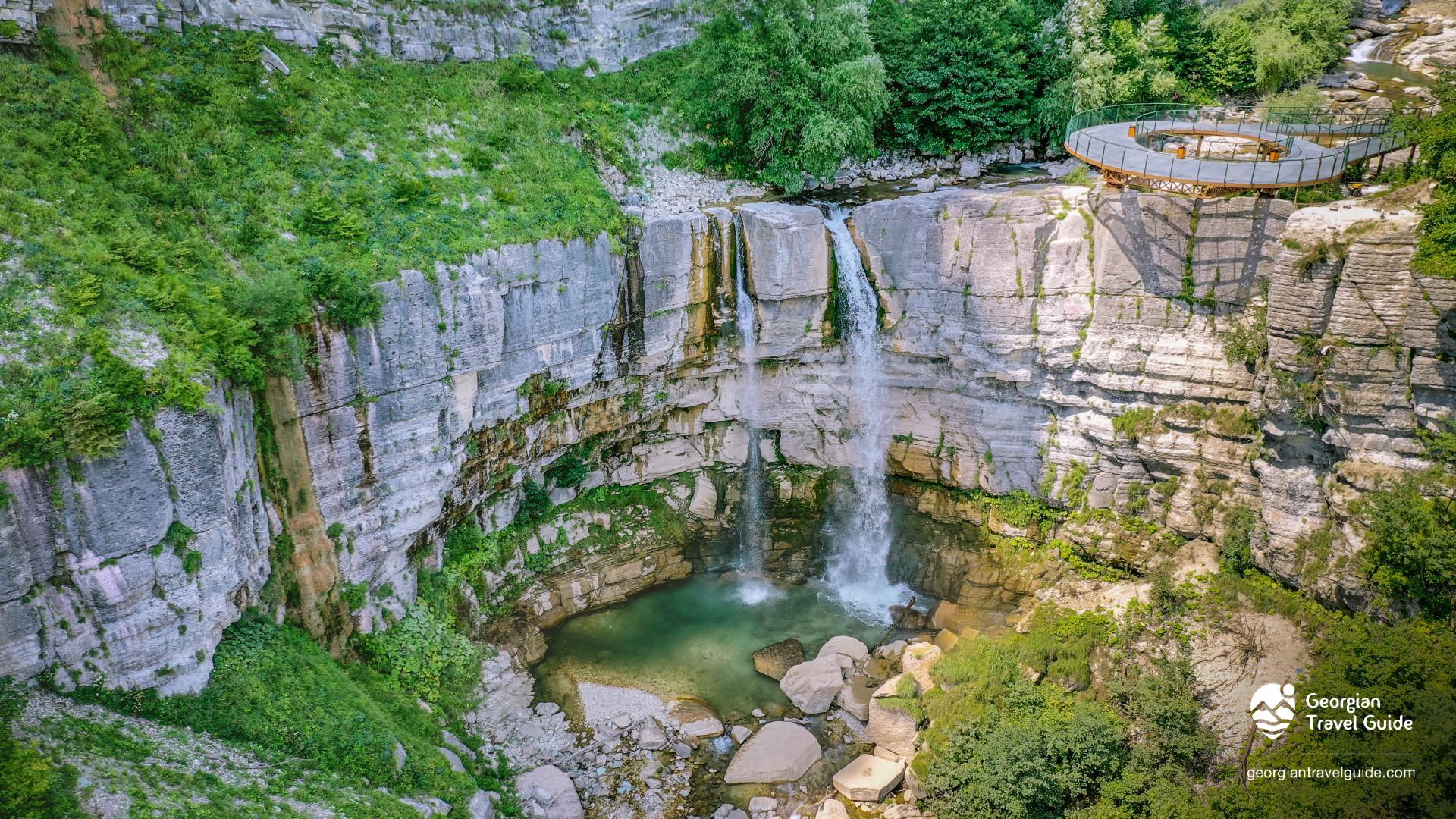 მატერიალური და უძრავი ბუნებრივი მემკვიდრეობა,

მეძიბნისა და მახუნცეთის ჩანჩქერები
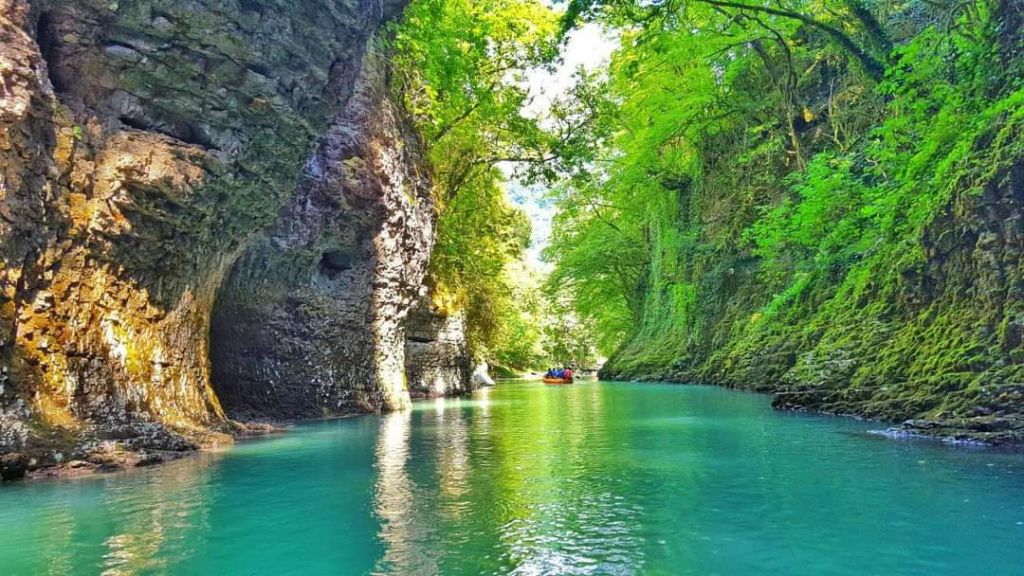 მატერიალური და უძრავი ბუნებრივი მემკვიდრეობა.

მეცნიერული ან ესთეთიკური ღირებულების გეოლოგიური და ფიზიკური ფორმაციები;  

პრომეთესა და სათაფლიას მღვიმეები
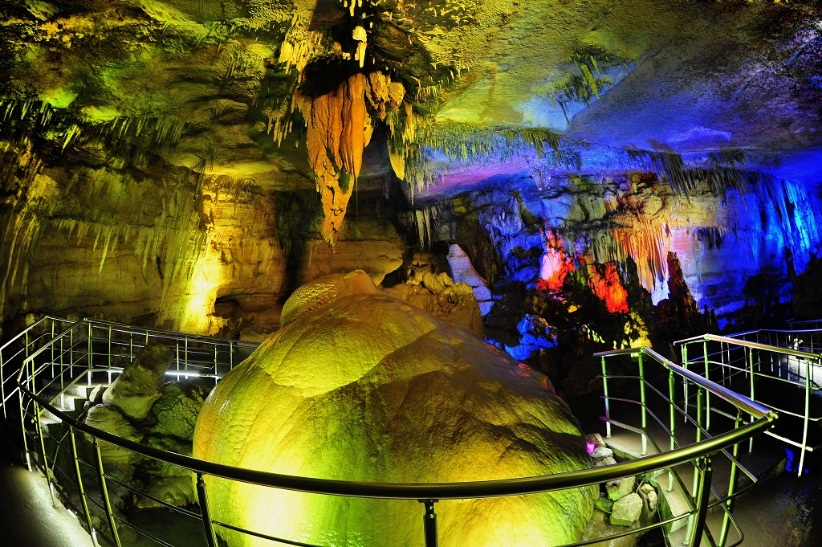 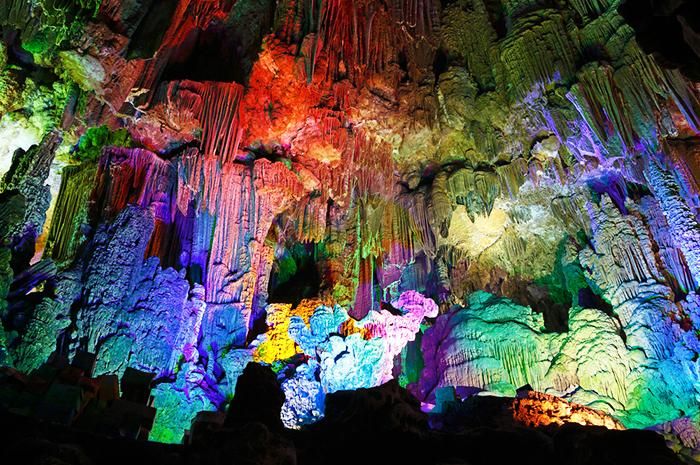 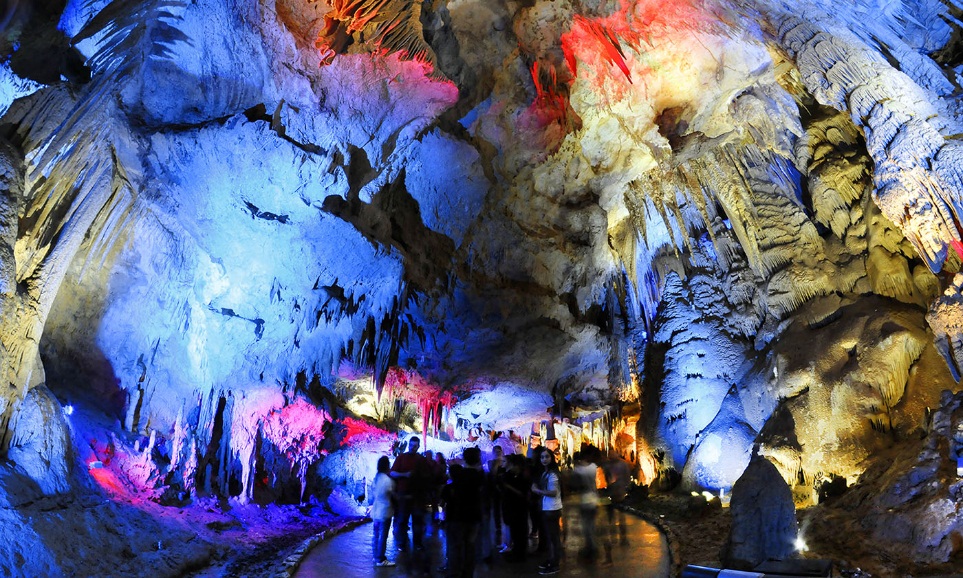 მატერიალური და უძრავი ბუნებრივი მემკვიდრეობა,

მეცნიერული ან ესთეთიკური ღირებულების გეოლოგიური და ფიზიკური ფორმაციები;

დავით გარეჯი
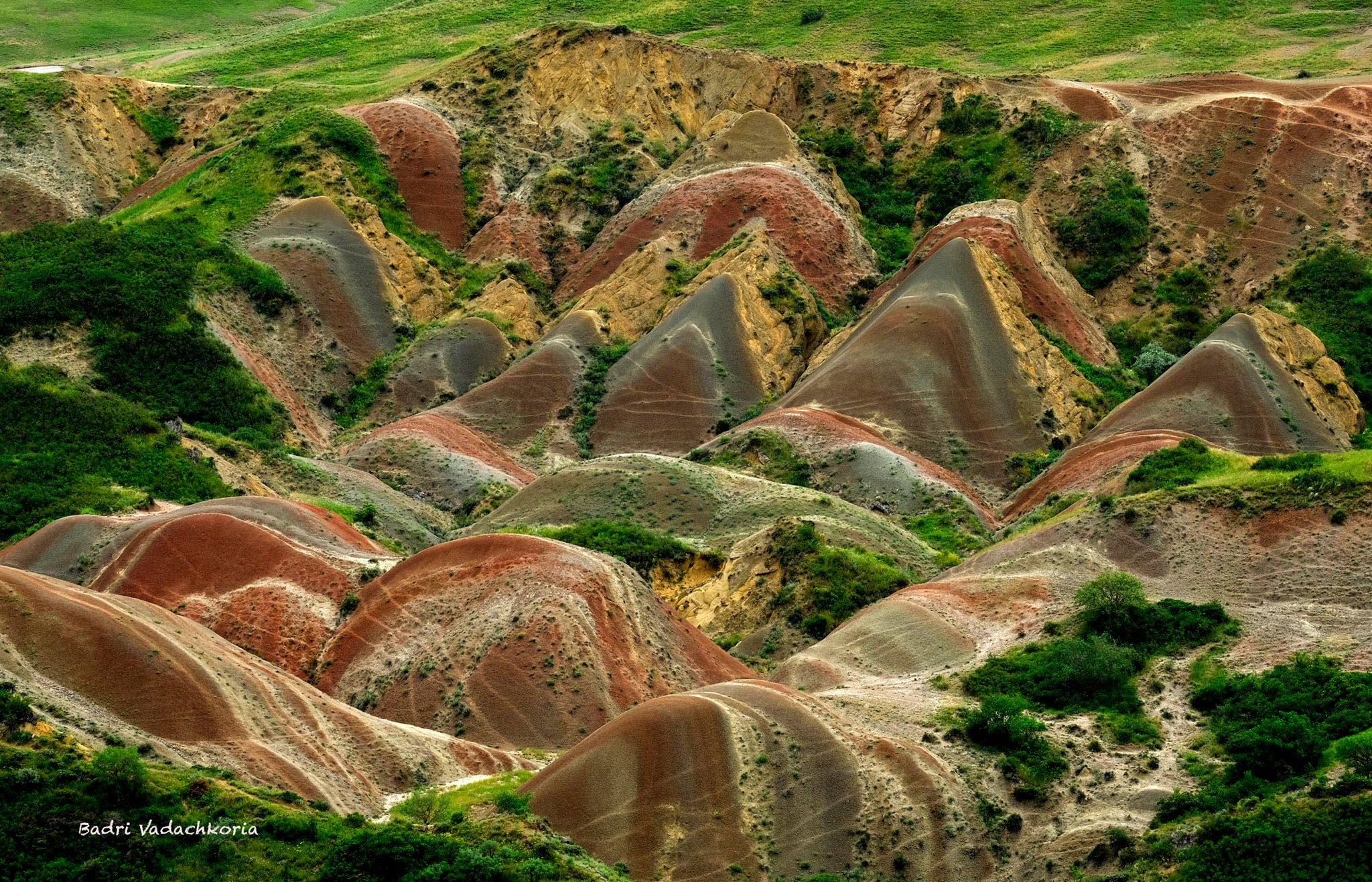 მატერიალური და უძრავი ბუნებრივი მემკვიდრეობა,

გამორჩეული ბუნებრივი სილამაზის ლანდშაფტები
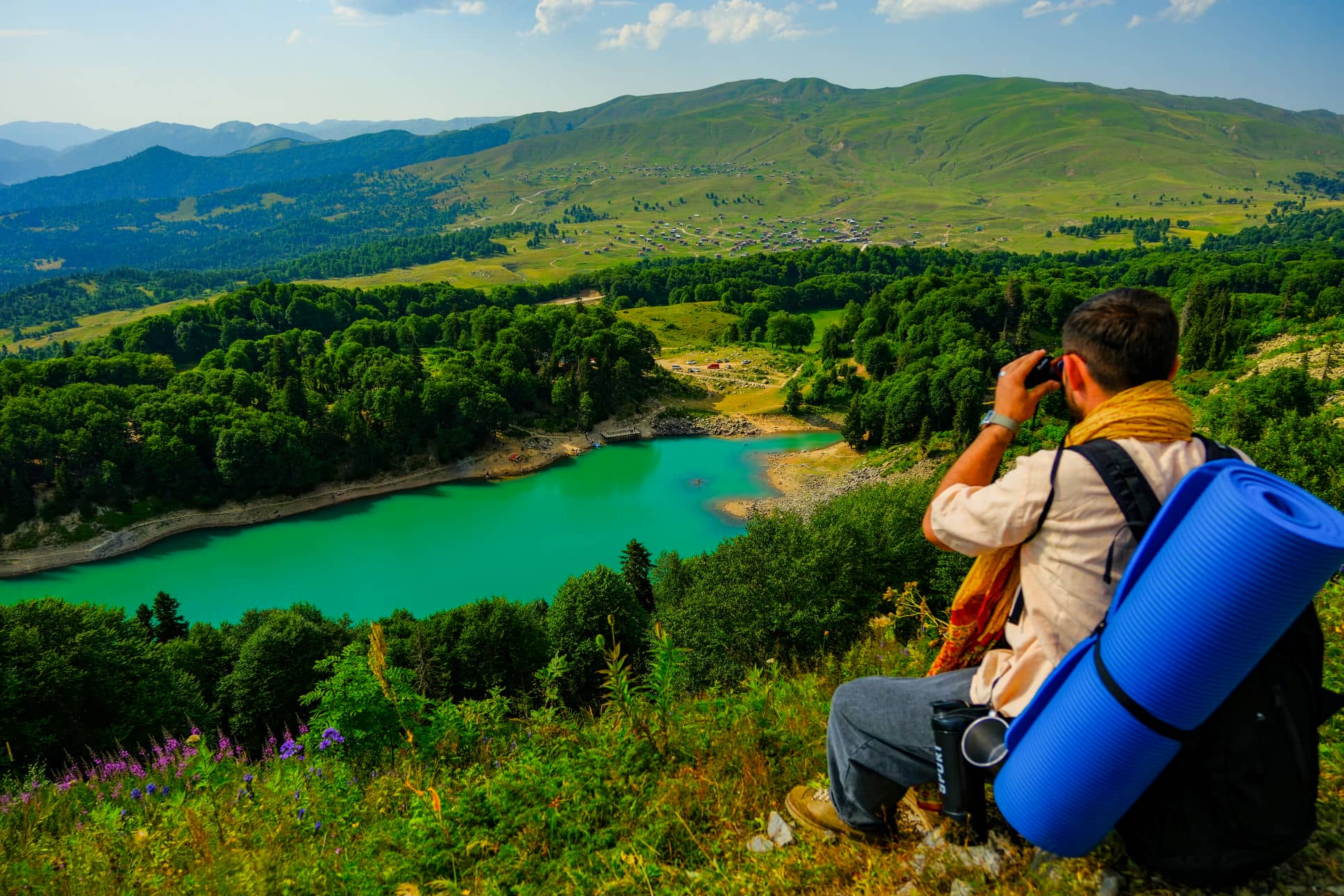 რატომ არის მემკვიდრეობა მნიშვნელოვანი?
მემკვიდრეობა გამოხატავს კავშირს წარსულსა და მომავალს შორის.  მემკვიდრეობად ითვლება ჩვენი წინაპრის დანატოვარი, რო-მელიც ჩვენ უნდა გადავცეთ მომავალ თაობას. ამიტომაც ადა-მიანის მოვალეობაა, გაუფრთხი-ლდნენ საკუთარ კულტურულ მემკვიდრეობას.
ტერმინები:
არქეოლოგიური ძეგლი - ნებისმიერი ადგილი, რომელიც აღარ არის დასახლებული და სადაც ფიქსირდება ადამიანის წარსულიცხოვრებისა და საქმიანობის კვალი.
არქეოლოგია -  მისი ამოცანაა, განმარტოს წარსული მისი ფიზიკური ნაშთების შესწავლის გზით როგორც მიწის ზევით, ასევე მიწის ქვეშ.
არქივი - სათანადოდ სისტემატიზირებული ისტორიული წყაროებისა და დოკუმენტების კოლექცია
ბიბლიოთეკა -  სადაც თავმოყრილია წიგნები, ხელნაწერები, პერიოდული გამოცემები. შესაძლებელია მათი ადგილზე გაცნობა და თხოვნა.
მუზეუმი - საზოგადოებისათვის  ღია სამეცნიერო და საგანმანათლებლო კვლევითი დაწესებულება რომლის მიზანია მატერიალური და არამატერიალური კულტურის ძეგლების შეგროვება, დაცვა, შესწავლა და პოპულარიზაცია.
და სხვა
კულტურული მემკვიდრეობის საფრთხეები და დაზიანების მიზეზები.ბუნებრივი ხელოვნური
1.  მყისიერი რადიკალური შედეგების მომტანი ფაქტორები:

   მიწისძვრა, ვულკანური ამოფრქვევა, ქარიშხალი,  ელჭექი, შტორმი, სეტყვა, ტაიფუნი, წყალდიდობა,  მეწყერი.

2. თანდათანობითი შედეგების მომტანი ფაქტორები:

 კლიმატი, ტენიანობა, კოროზია, ჰაერის დაბინძურება, შუქი, მიკროორგანიზმები, მცენარეები, ცხოველები,  მტვერი  და  ა.შ.
1.  მყისიერი რადიკალური შედეგების მომტანი ფაქტორები:
ომი, ინფრასტრუქტურული სამუშაოები, არალეგალური არქეოლოგია, არალეგალური ვაჭრობა, ძარცვა, ფანატიზმი, ურბანული განვითარება,  ვანდალიზმი, ხანძარი.

2. თანდათანობითი შედეგების მომტანი ფაქტორები:

გადატვირთული ტრანსპორტი, აბრაზია, ვიბრაცია, მასობრივი ტურიზმი, გრაფიტი, უყურადღებობა, მიტოვება, სატანადო კანონმდებლობისა დაინფორმირებულობის 
 ნაკლებობა.
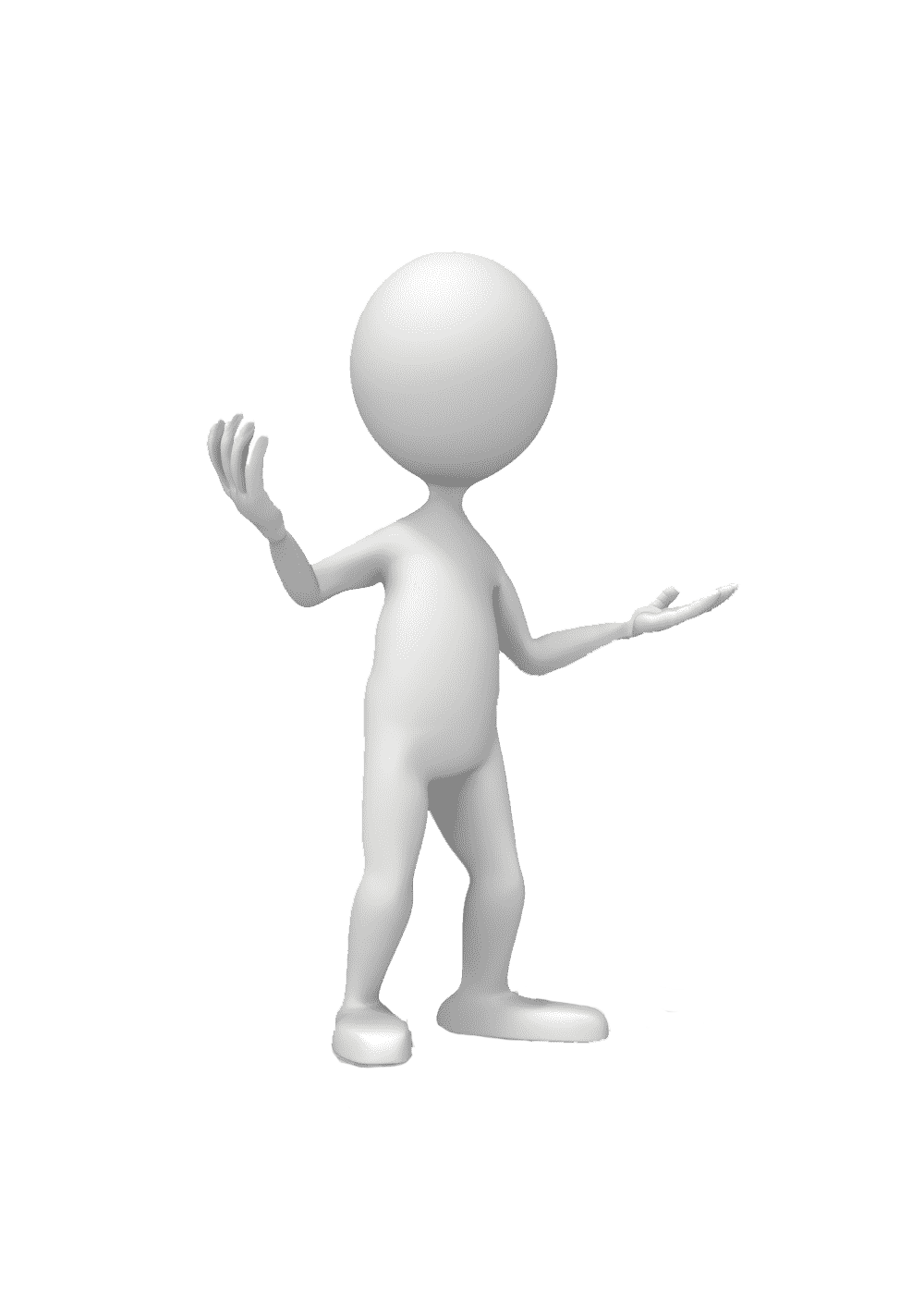 მადლობა ვის?